ALT LAYOUT
Interacting causes in occupational causation analyses
Advisory Board on Toxic Substances and Worker Health
US Department of Labor, Office of Workers Compensation Programs
Presented at ABTSWH meeting in Oak Ridge, TN, May 8-9, 2024
George Friedman-Jimenez, MD, DrPH
Director, Bellevue/NYU Occupational & Environmental Medicine Clinic
Assistant Professor of Population Health, Medicine, Environmental Medicine
NYU Grossman School of Medicine 
gf7@nyu.edu
Financial Disclosure
I have no conflict of interest in presenting this material.
2
Outline of talk
Illustrate the challenge of 2 interacting causes with example of lung cancer, asbestos and smoking, the best understood example with the best data I could find.
Illustrate precedent of how we generally interpret and handle compensation of LC in asbestos worker who smokes
Propose an analogous approach to HL cases
Present example studies of HL, solvents and noise exposure
Conclusions 
Next steps
3
80 year old man, Mr. A.S., current 60 PY smoker with metastatic lung cancer LC

10 year history of asbestos insulation work, ending 1973

This case illustrates 2 potential causes of the LC and multiple possible causal mechanisms
What caused Lung Cancer in an asbestos worker who smoked cigarettes?
4
What does “Work-Related” mean?
OSHA Standard 1904.5
“You must consider an injury or illness to be work-related if an event or exposure in the work environment either caused or contributed to the resulting condition or significantly aggravated a pre-existing injury or illness.”
Caused
Contributed to
Aggravated
5
What is a Cause?
Necessary Cause
is a condition under which, if absent, the disease cannot occur
Also known as a “sine qua non” cause or a “but for” cause

Sufficient Cause
is a condition under which, if present, the outcome will inevitably occur

These are Deterministic definitions of cause, not probabilistic
6
Number of published articles on causal inference in epidemiology, 1990-2015
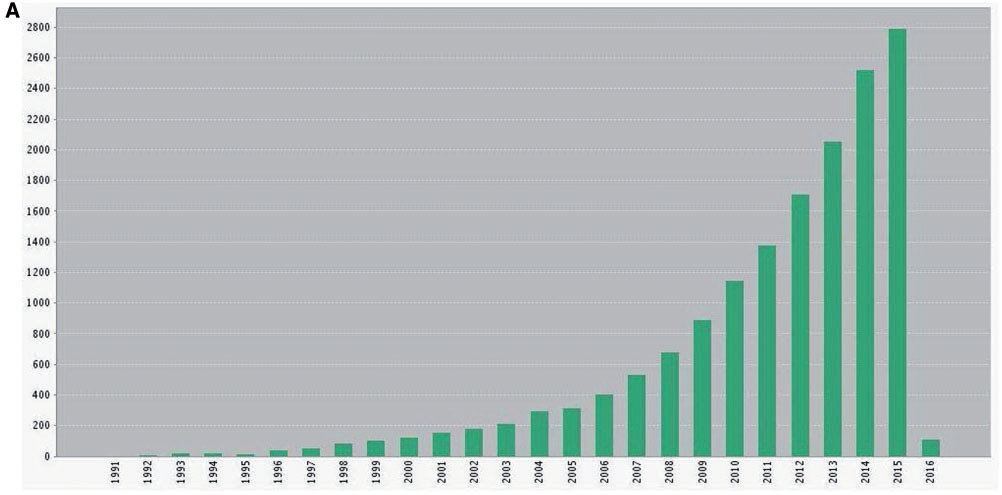 (Source: Krieger & Davey Smith, 2016)
7
Necessary and Sufficient Causes
Neither concept works well as a standalone definition for causation analyses of single causes
Many counterexamples for which they do not align with evidence


Both concepts can be useful in understanding mechanisms of multiple contributing causes
8
Examples of known causes of specific diseases that are neither Necessary nor Sufficient
Asbestos exposure can cause Mesothelioma
In absence of asbestos exposure, mesothelioma can still occur
Among all individuals with asbestos exposure, mesothelioma does not inevitably occur

Hepatitis B carrier state can cause Hepatocellular Carcinoma
In absence of HBV carrier state, HCC can still occur 
Many Hepatitis B carriers do not get hepatocellular carcinoma

Smoking can cause Lung Cancer
10-15% of people with lung cancer never smoked
80-90% of smokers do not get lung cancer
9
Rothman (1976) proposed use of necessary and sufficient causes as Sufficient Component Causes in epidemiology
INUS: A is a cause of B if A is an Insufficient but Necessary part of a condition that is itself Unnecessary but Sufficient for B (Mackie, 1965)

NESS condition: A is a cause of B if A is a Necessary Element of a Sufficient Set of component causes of B (Wright 1985)

The Sufficient Component Causes model fits well with OSHA Standard 1904.5 definition of work-related disease
Accomodates mutually exclusive causes, contributing causes and aggravating exposures
10
Rothman (1976) “Pie Model” of Sufficient Causes
SC1
SC2
SC3
SC4
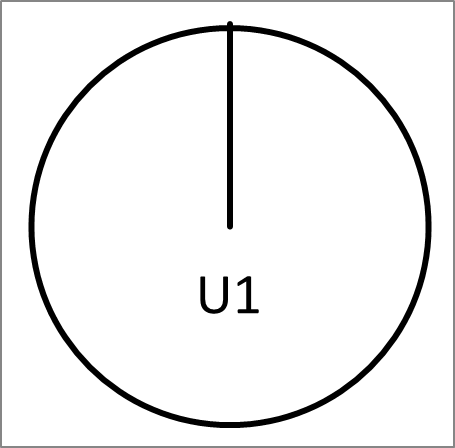 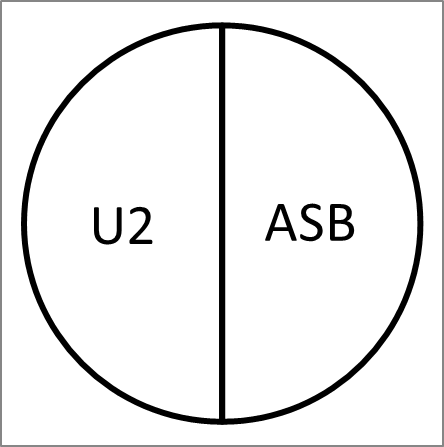 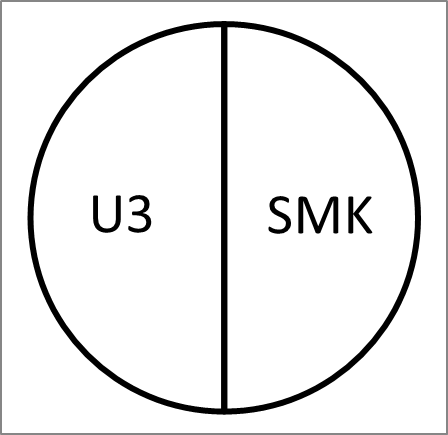 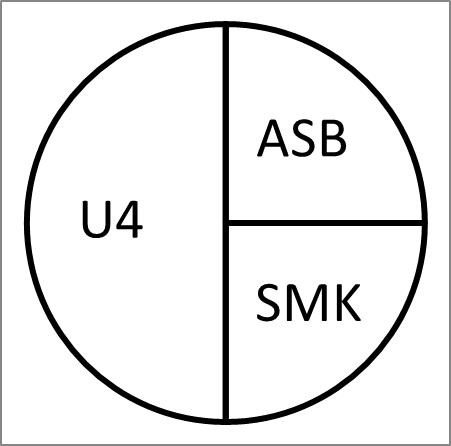 In the simplest possible model, Mr. A.S. could have gotten LC by any one of 4 different, mutually exclusive Sufficient Causes SC1, SC2, SC3 or SC4
Each SC is a sufficient set of Component Causes that, if and when it is completed, inevitably causes LC in Mr. A.S.
Each SC includes all it’s necessary Component Causes; if any one of them is absent that particular SC mechanism could not have occurred
Sufficient causes SC1, SC2, SC3 and SC4 are competing (mutually exclusive) causes, only one actually causes the LC before the others are completed
11
Rothman (1976) “Pie Model” of Sufficient Component Causes
SC1
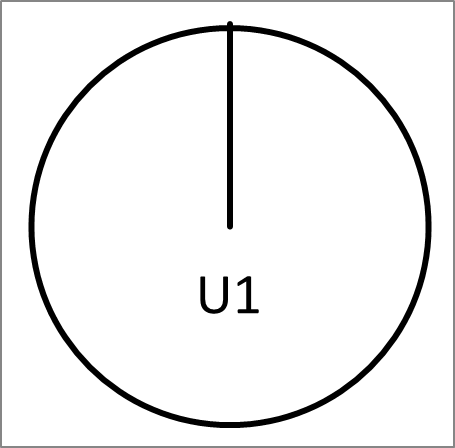 U1 = Unmeasured set of genetic, epigenetic, temporal and environmental Component Causes sufficient to cause LC in Mr. A.S.
Mr A.S.’s LC could have been caused by SC1, a set of unmeasured factors U1 which cause LC without involving ASB or SMK
12
Rothman (1976) “Pie Model” of Sufficient Component Causes
SC2
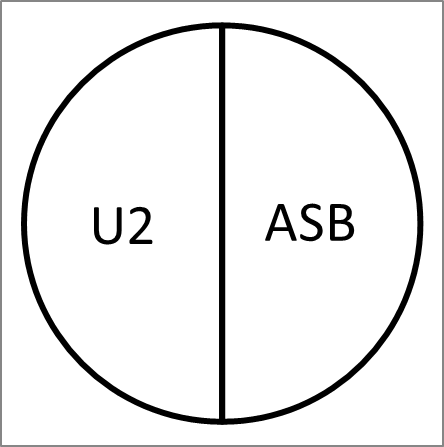 SC2 is a different sufficient cause for which both Component Cause ASB and Component Causes U2 are necessary
U2 is different from U1, but also does not include SMK or ASB
ASB and U2 are each a Necessary Element of the Sufficient Set SC2 (NESS)
13
Rothman (1976) “Pie Model” of Sufficient Component Causes
SC3
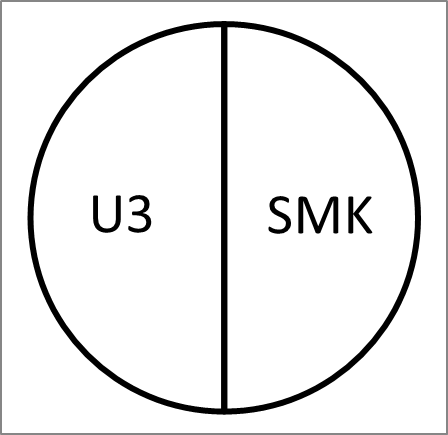 SMK and U3 are the necessary elements of sufficient set SC3
U3 may include factors such as:
RAS oncogene or other genetic factors
Downregulation of tumor suppressor microRNA let-7 that targets RAS oncogene, or other epigenetic factors
Adequate latency period for clinical manifestation of the LC has been completed
14
Rothman (1976) “Pie Model” of Sufficient Component Causes
SC4
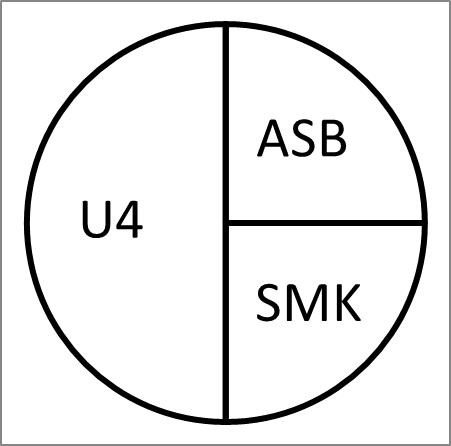 SC4 requires both ASB and SMK as necessary Component Causes, plus unmeasured Component Causes U4
For example, an SC4 mechanism might involve ASB damaging pulmonary macrophages, which then lose their ability to eliminate carcinogens from SMK
ASB, SMK and U4 are necessary elements of the sufficient set SC4
15
Rothman (1976) “Pie Model” of Sufficient Component Causes
SC1
SC2
SC3
SC4
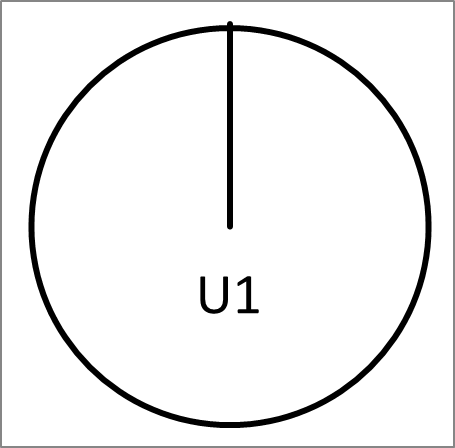 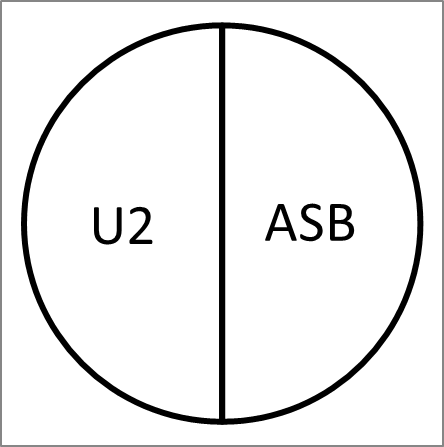 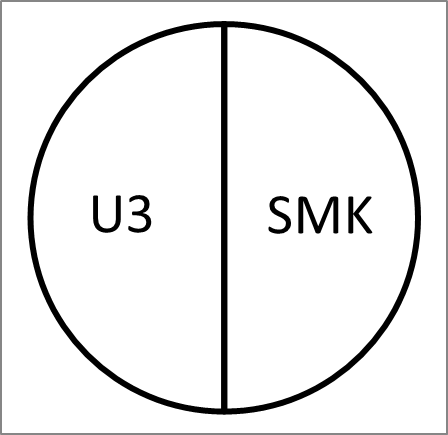 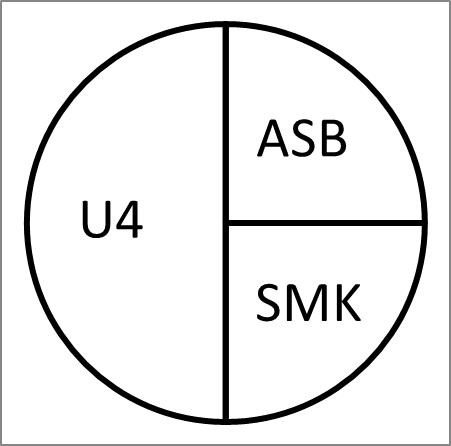 Mr. A.S.’s LC could have been caused by SC4 or SC3 or SC2 or SC1
A particular SC can be completely prevented by preventing just one of its Component Causes (one necessary element)
SC3 and SC4 would both be prevented by preventing SMK
SC2 and SC4 would both be prevented by preventing ASB
16
Asbestos, Smoking, and Lung Cancer, Insulators vs Blue Collar Cohort (Markowitz 2013)
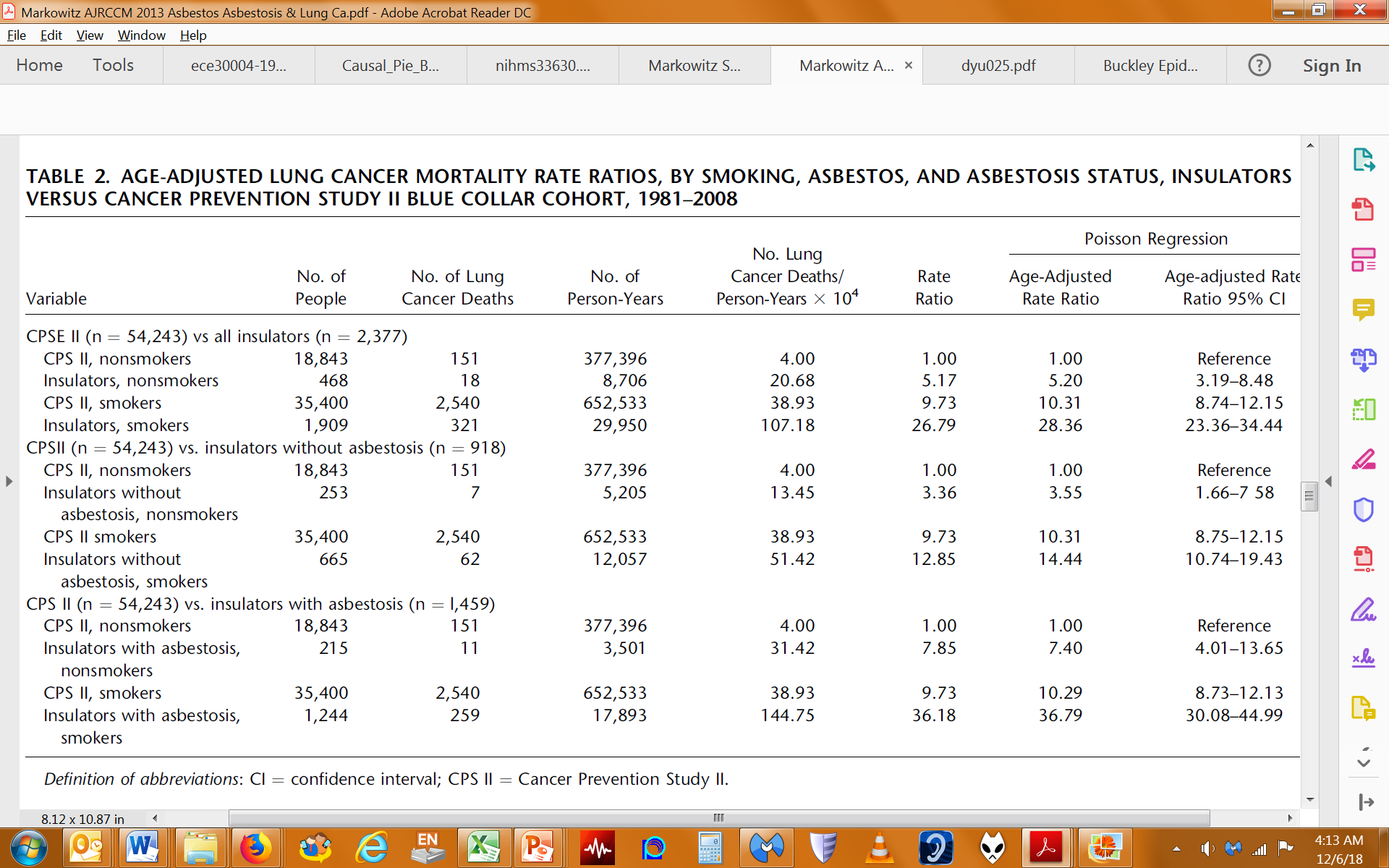 17
Asbestos, Smoking, and Lung Cancer, Insulators vs Blue Collar Cohort (Markowitz 2013)
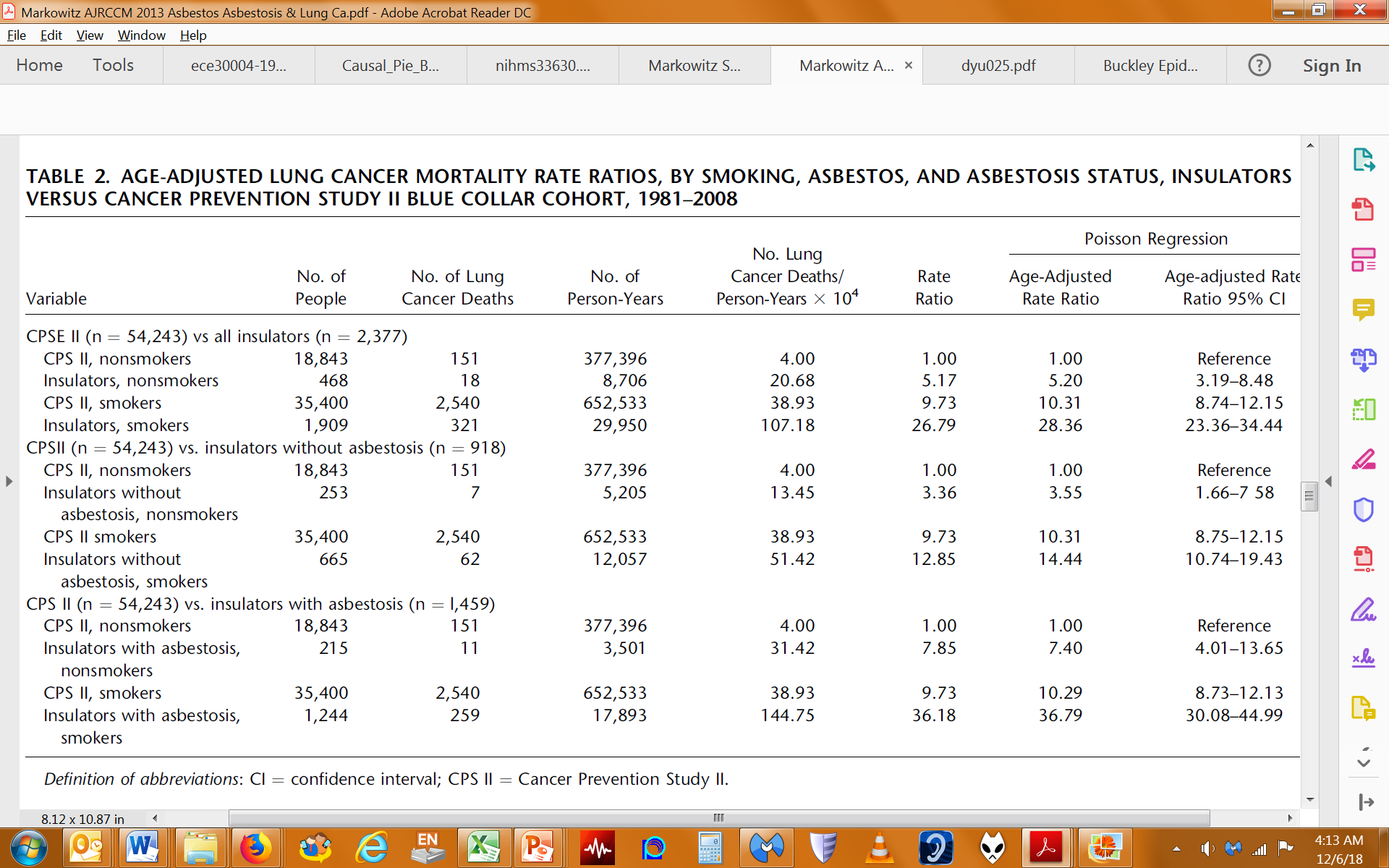 18
Lung Cancers (LC) by ASB and SMK exposure (Markowitz, 2013)
19
Lung Cancers (LC) by ASB and SMK exposure (Markowitz, 2013)
20
Lung Cancers (LC) by ASB and SMK exposure (Markowitz, 2013)
21
SC status in each of the exposure groups
The SC numbers are approximate because the 4 groups were derived from 2 different cohorts and are not mutually adjusted for differences in distributions of age and other LC risk factors
22
Lung Cancers (LC) by ASB and SMK exposure (Markowitz, 2013)
23
Compensation of LC in claimants with ASB exposure
Generally these cases are compensable in both smokers and nonsmokers
The Lung Cancer RR for asbestos among smokers or among nonsmokers (as appropriate) is used to support the claim. 
RR for ASB among nonsmokers = 5.2 / 1 = 5.2
RR for ASB among smokers = 28.36 / 10.31 = 2.75
The same causation standard,”more likely than not that the LC was causally related to the ASB exposure” is applied to each claimant, whether smoker or not
Similar logic applies to other known or unknown non-occupational contributing causes of LC including genetic factors, age, gender
24
Presumption of work-related hearing loss requires meeting 2 criteria in Procedure Manual 8.0
Potential exposure to one or more of a list of 10 qualifying toxic substances for at least 10 consecutive years of verified employment in a specified list of qualifying jobs or “equivalent” as determined by an IH opinion  AND
IH opinion that claimant also had concurrent daily exposure to noise above 85 decibels for those same 10 years
If 1 and 2 are not both met, claimant is required to “produce epidemiological evidence that specifically identifies or references a toxic substance, as defined by DEEOIC’s regulations, which the evidence describes as having a health effect of bilateral sensorineural hearing loss”
25
Should we use a similar approach for hearing loss that could be caused by solvents, noise or both?
26
OR for hearing loss and co-exposure to noise and workplace chemicals, adjusted for age and gender (Sliwinska-Kowalska, 2005)
27
Hearing Loss (HL) ORs for solvent exposure among non-noise exposed and noise exposed workers (Sliwinska-Kowalska, 2005)
Non-noise exposed
OR Styrene = 5.2 / 1 = 5.2
OR Styrene+Toluene = 13.1 / 1 = 13.1

Noise exposed
OR Styrene = 10.9 / 3.3 = 3.3 
OR styrene+toluene = 21.5 / 3.3 = 6.5
28
Hearing Loss (HL) ORs for solvent exposure among non-noise exposed and noise exposed aviation workers (Kim, 2005)
Non-noise exposed
OR Mixed solvents = 2.6 / 1 = 2.6

Noise exposed
OR Mixed solvents = 8.12 / 4.28 = 1.9
29
Hearing Loss (HL) ORs, organic solvent and noise exposure among tire factory workers (Saraei, 2022)
Non-noise exposed
OR organic solvents = 1.86 / 1 = 1.86 (Not statistically significant)

Noise exposed
OR organic solvents = 11.72 / 4.49 = 2.6
30
Conclusions
At least these several studies in this preliminary literature review suggest that solvents can cause hearing loss both among noise-exposed and non-noise exposed workers
When there may be a non-occupational second causal exposure interacting with the occupational exposure under consideration, there is a precedent for how to approach the causation analysis:
Use the RR for the occupational exposure among those with the second exposure for the causation standard without requiring that the second exposure occur in the workplace
OSHA standard 1904.5 definition of work-related disease fits well with current scientific understanding of causation
31
Next steps
The Hearing Loss WG is undertaking a proper literature review
Among workers exposed to loud noise, does solvent exposure cause hearing loss?

Other relevant questions to investigate include
Is there a threshold for duration of exposure needed for causation?
Does the loud noise need to be concurrent with the solvent exposure?

Consider a Board recommendation to update PM if warranted
32
Thank you